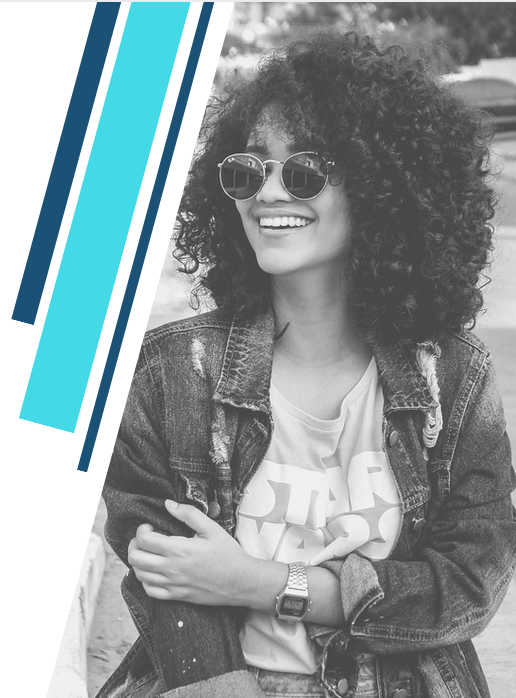 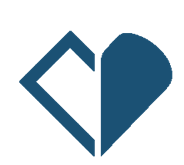 Your Church Logo
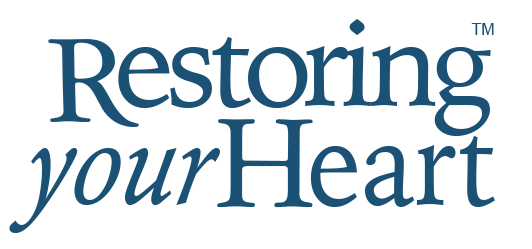 at Your Church Name
Start Your Journey of Emotional Healing Today
[Speaker Notes: Like this young lady, people often looked good on the outside, but were hurting on the inside.
As Jack began to ask his people about their past, he found unresolved pain was a common denominator.
As a result, Restoring Your Heart (RYH) was designed to address the emotional pain people weren’t talking about in church.
In his pastorate, Jack gave people a place to heal from unresolved hurts inside the church walls.
RYH helped church members learn how to identify and express their emotions to other people, and to God.
The church gave people a place to grieve their losses, and embrace full forgiveness.
Participants began to have healthier relationships with their friends, family, strangers, co-workers and God, AND BEST of all, the freedom to grow spiritually.
As a result, RYH became an integral part of WDA’s disciple building process.]
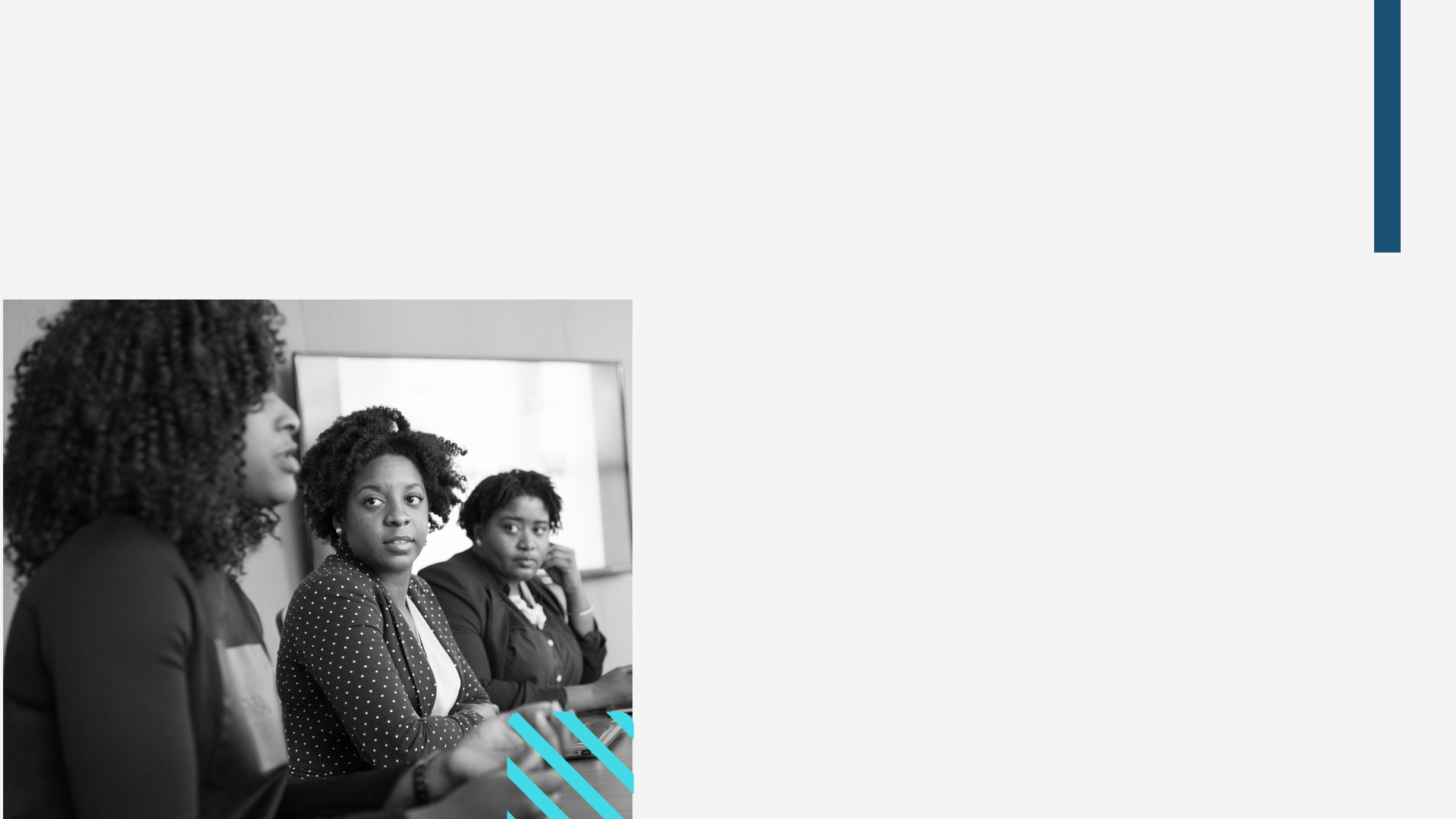 What is Restoring Your Heart?
RYH is series of safe, gender specific small groups which enable people to explore their past pain and the unhealthy impact it has had on them, grieve their losses, and forgive those who have hurt them.
It is a process which develops emotional maturity in people and helps them have healthier relationships.
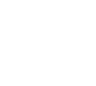 [Speaker Notes: In short, RYH is…]
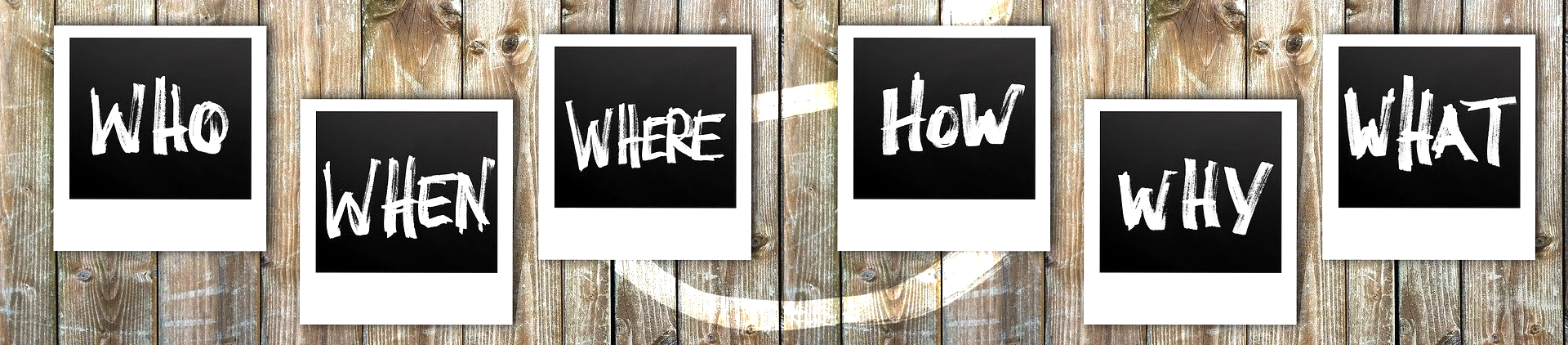 HAVE QUESTIONS ABOUT RYH?
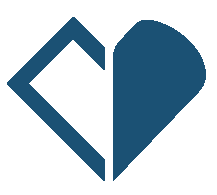 Find information & resources at the RYH Website:  www.restoringyourheart.com
Contact RYH at ryh@disciplebuilding.org 
Find us on social media @restoringyourheart
[Speaker Notes: Feel free to leave when you need to…

Stay as long as you can…

Our website has lots of great information

Email us any additional questions]
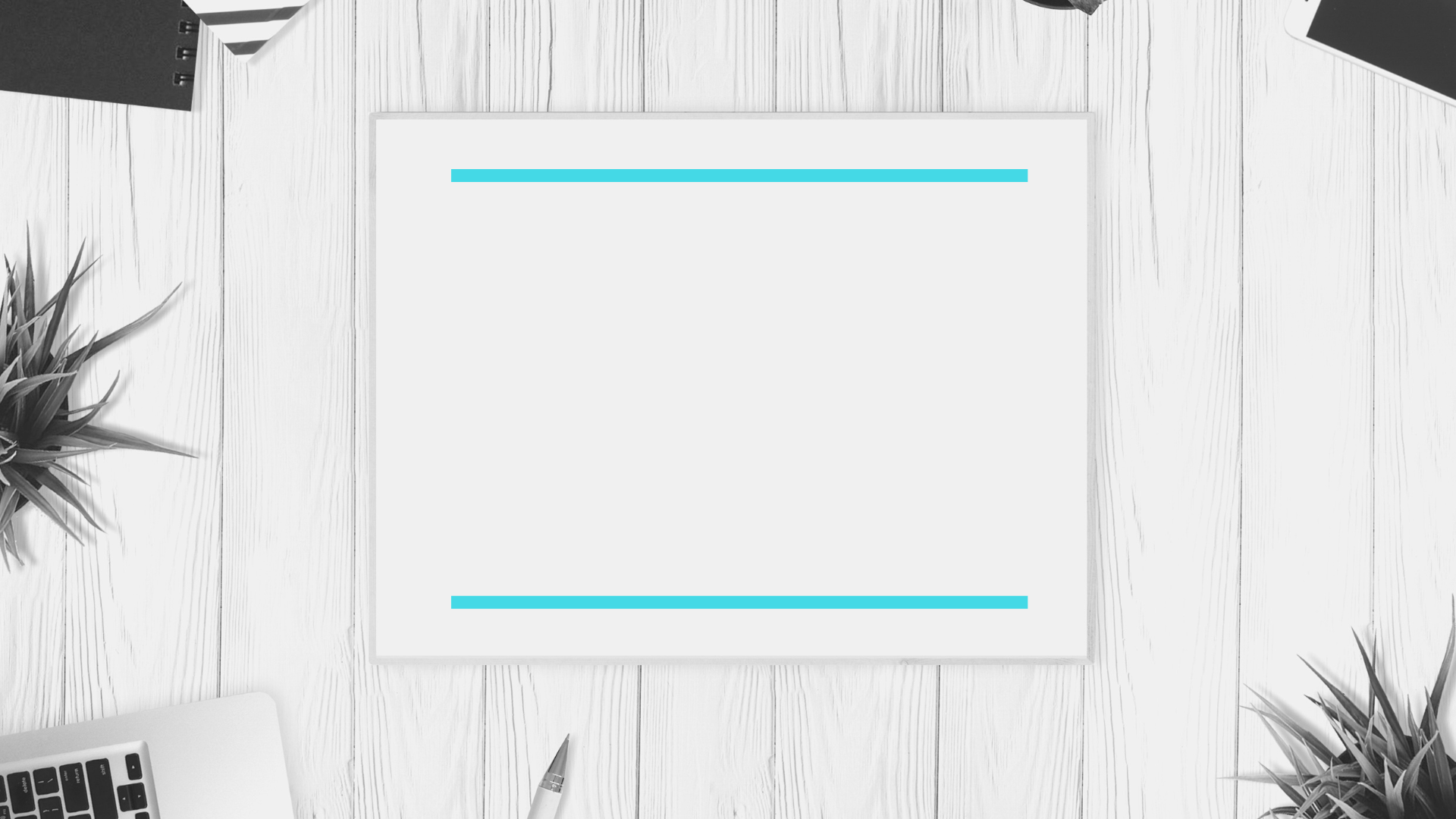 READY TOGET STARTED?
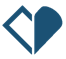 Email us at: ryh@disciplebuilding.org
[Speaker Notes: We’d love to hear from you!

Let us know what you thought of the presentation tonight.

Send us the questions you think of in the middle of the night!

Thank you for being here!]